COLLEGE  Théophaste RENAUDOT


Rencontre avec 
Parents des élèves de CM2

19-21 et 26 mai 2015
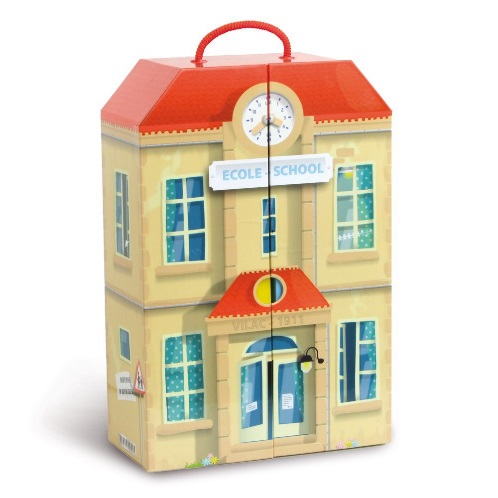 24 classes en général

6 CLASSES DE 6ème 		148 élèves
6 CLASSES DE 5ème 		174 élèves
6 CLASSES DE 4ème 		168 élèves
6 CLASSES DE 3ème 		168 élèves

4 classes en EGPA (enseignement général et professionnel adapté) : 

Un dispositif ULIS (unité localisée d’inclusion scolaire) 10 élèves intégrés dans les classes

Une intégration d’élèves de l’IRJS (jeunes sourds) 15 élèves
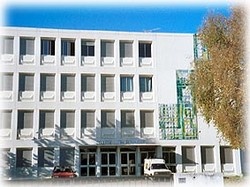 Les locaux
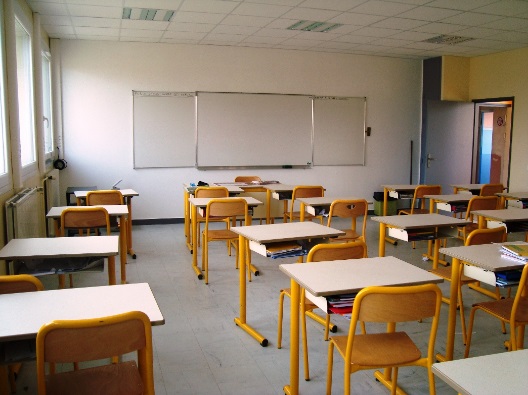 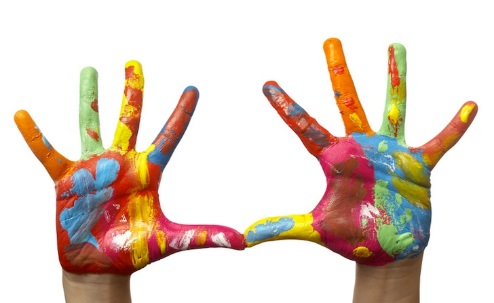 Salles de cours 
Salles de cours spécifiques 
(arts plastiques , musique, technologie, sciences, langues vivantes…)
Salles informatiques
Gymnase et terrains de sports
Le CDI
Salle d’étude
Foyer socio-éducatif
Infirmerie
Self
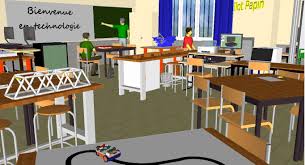 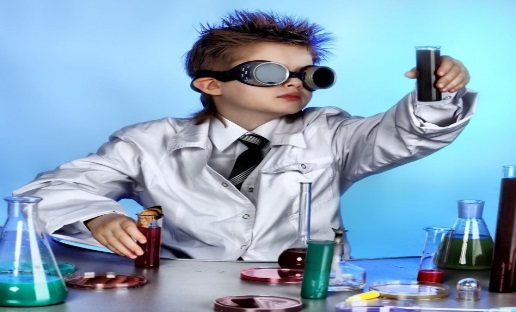 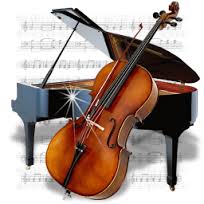 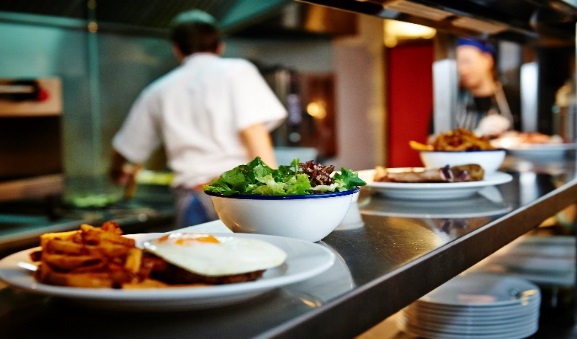 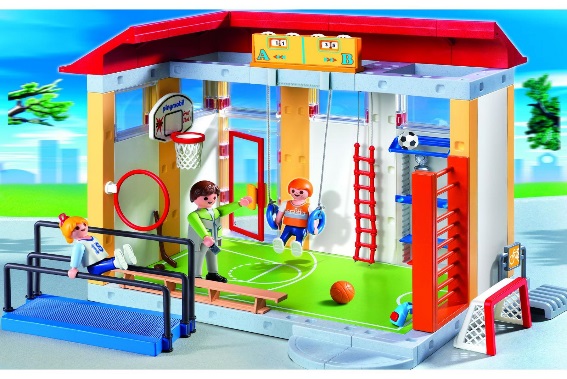 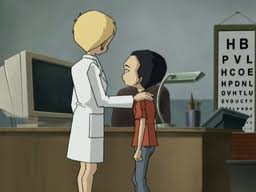 Des interlocuteurs plus nombreux
LES PROFESSEURS (53) ET LES DOCUMENTALISTES
LA VIE SCOLAIRE
LA CONSEILLERE D’ORIENTATION
MOI, élève et enfant, au cœur des préoccupations de tous
L’INFIRMIERE, LE MEDECIN SCOLAIRE
L’ASSISTANTE SOCIALE
Des interlocuteurs qui travaillent en équipe au service de la scolarité de votre enfant
Des adaptations pédagogiques si nécessaire 
(PPRE, PAI… )
Une cellule de veille qui réunit COP, infirmières, médecin scolaire, Assistante sociale, CPE, principale-adjointe
MOI, 
élève et enfant, 
au cœur des préoccupations de tous
Des échanges réguliers
Avec les professeurs principaux, CPE et équipe de direction
Des outils de suivi partagés avec les parents
CLIMAT DE CONFIANCE 
PARTAGE- EQUIPE EDUCATIVE ET PARENTS
Ce que j’apprends au collège
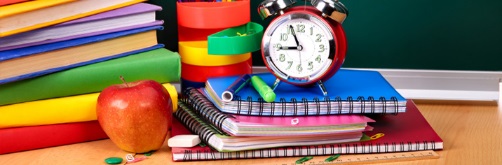 Petit à petit j’apprends à travailler seul, j’organise mon temps de travail, mes devoirs et je gère mon matériel scolaire
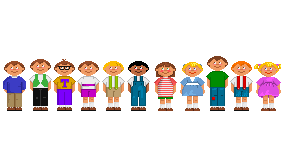 J’apprends le bien vivre ensemble, je respecte la différence, les règles de vie scolaire
Je construis mon avenir avec l’aide de mes parents, de mes professeurs, de la conseillère d’orientation
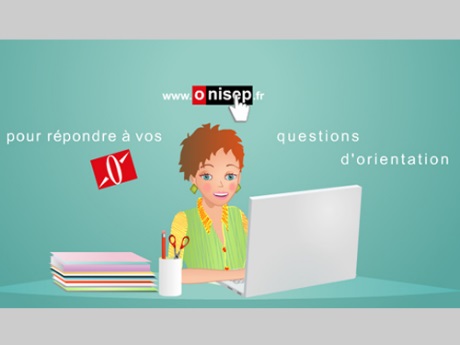 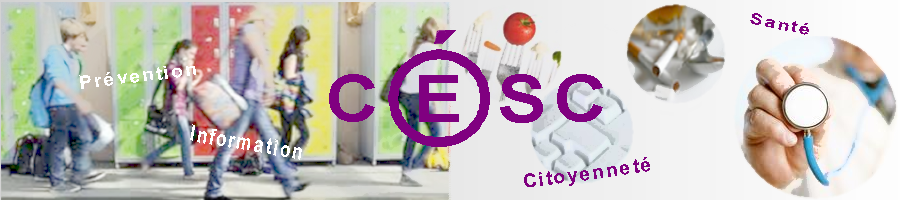 J’apprends à devenir un citoyen responsable et une personne épanouie
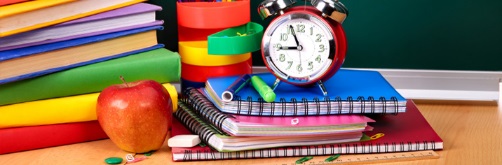 Un emploi du temps à la semaine en ligne
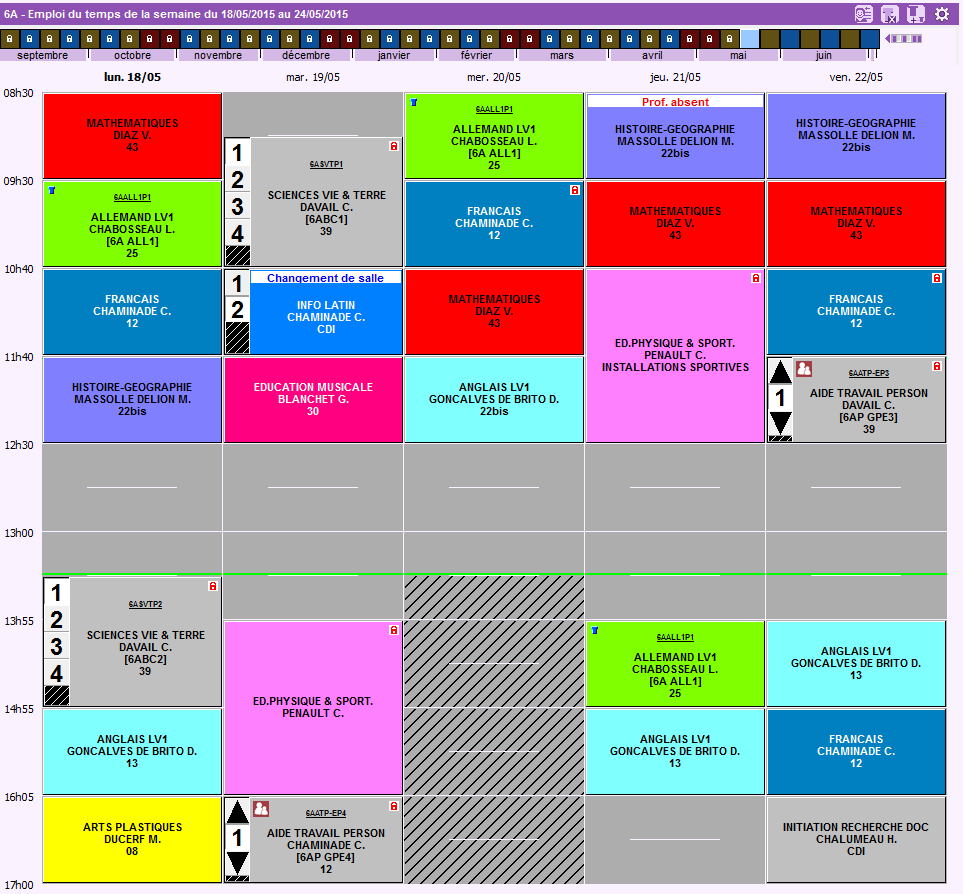 Le collège, lieu d’apprentissage de la citoyenneté et lieu de prévention
« sensibilisation à la puberté », 
« lutte contre le harcèlement à l’école », 
« sensibilisation aux  risques liés à l’utilisation des NTIC »,
« lutte contre l’homophobie »…
«  action petit déjeuner »
En lien avec les programmes d’HG et Education civique : visite du tribunal de Poitiers et des lieux de mémoire.
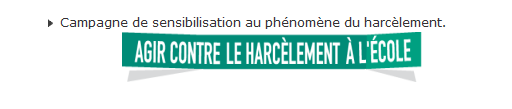 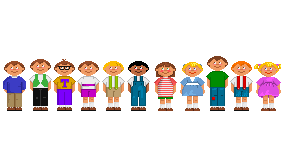 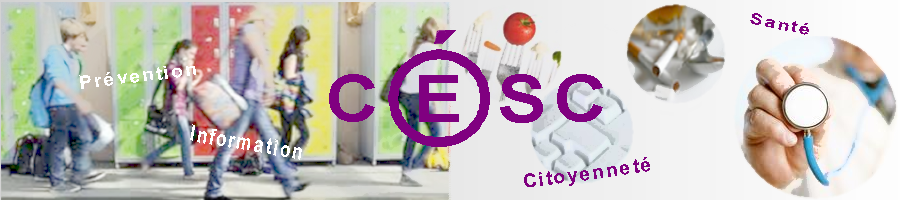 Le site du collège, en ligne
La gazette Renaudot, actualités mises en ligne
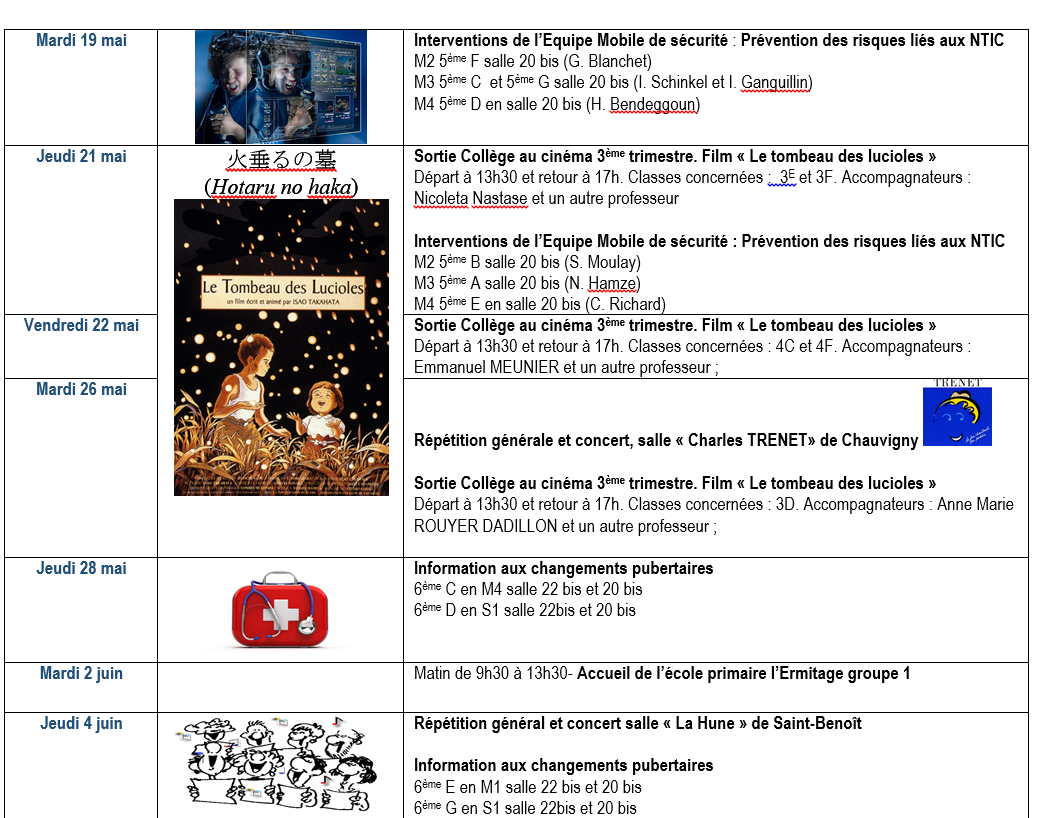 Pronote, suivi scolaire en ligne actualisé
Le collège, lieu d’ouverture culturelle
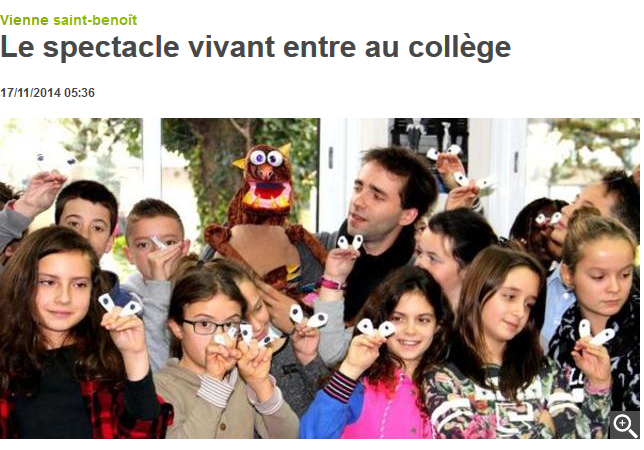 « Collège au théâtre et au cinéma »
une programmation par trimestre

Des rencontres avec des auteurs, des metteurs en scène…

Des sorties pédagogiques en lien avec les programmes

Des échanges linguistiques
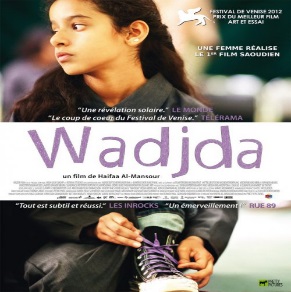 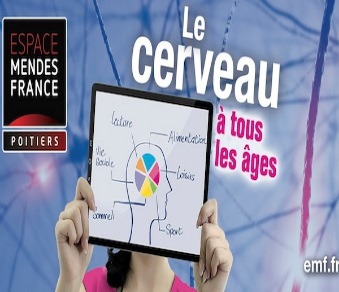 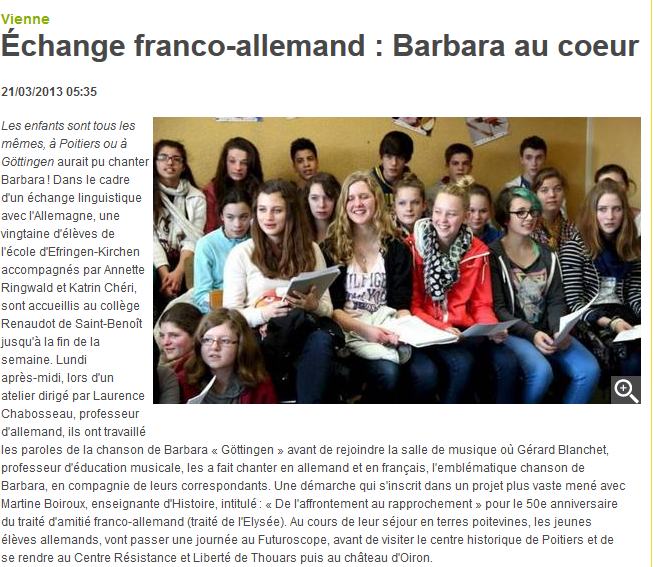